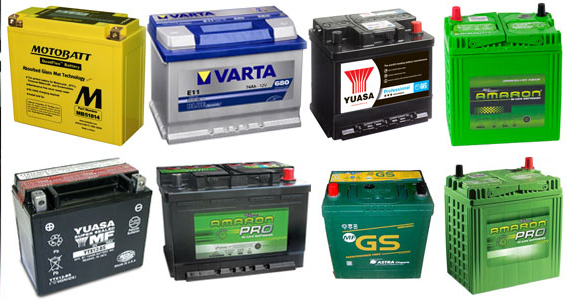 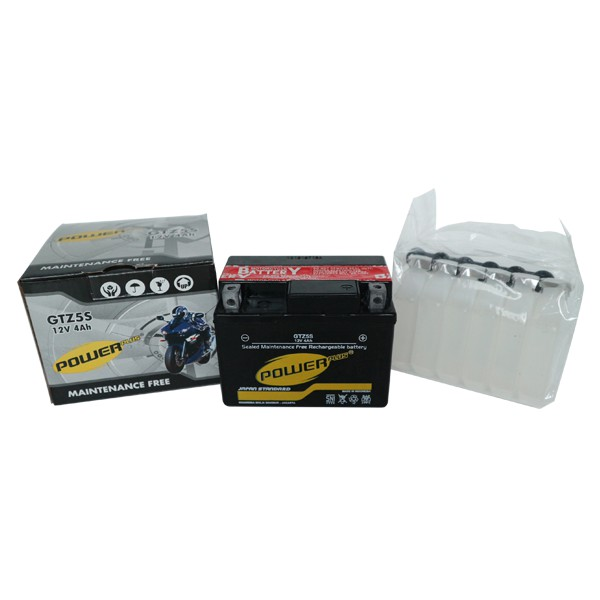 Harga  pokok Produksi  AKI
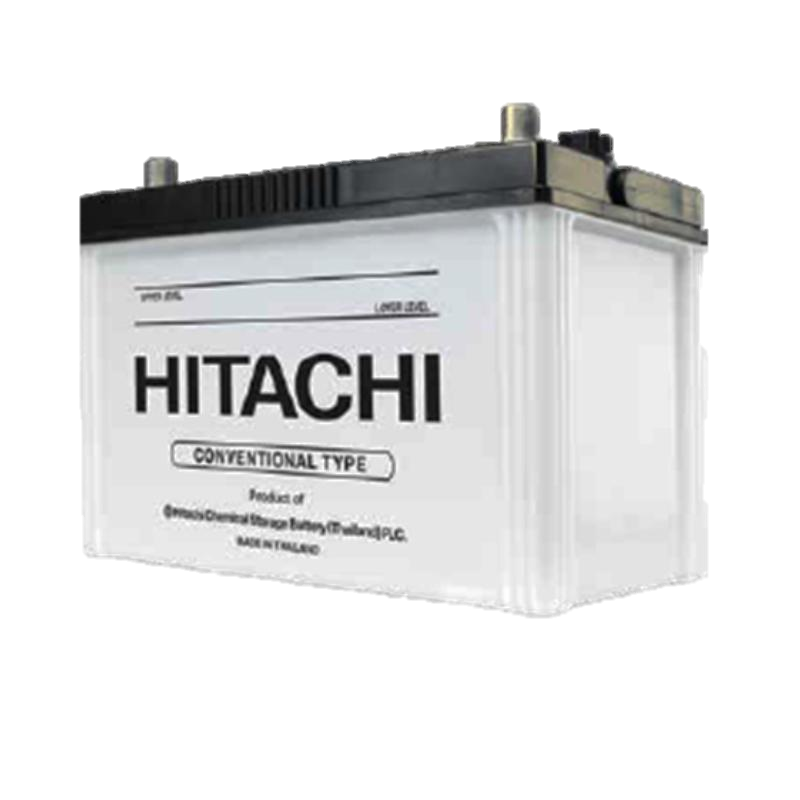 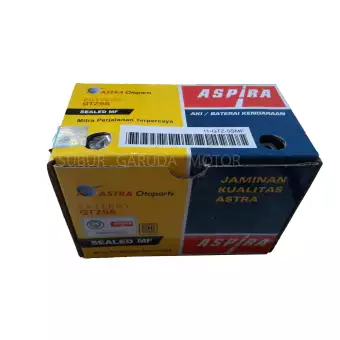 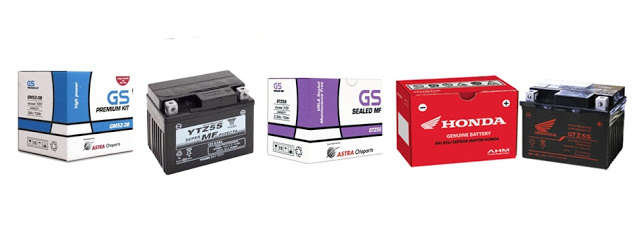 Stephanie Debora (1318014)
Nurlina Rahayu (1318030)
Komponen Biaya Produksi
BAHAN BAKU
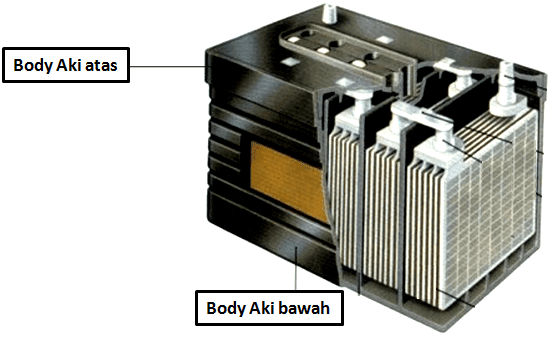 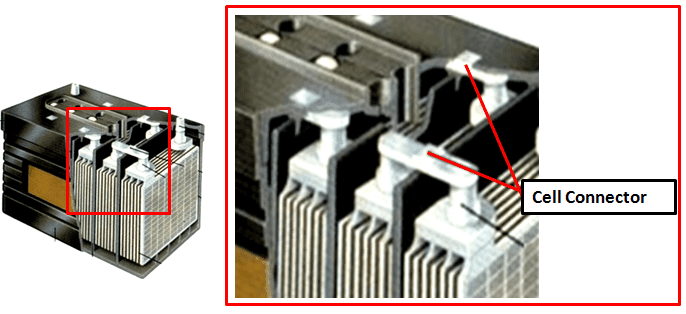 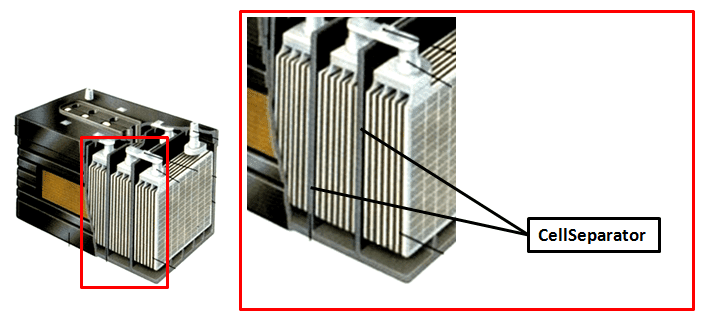 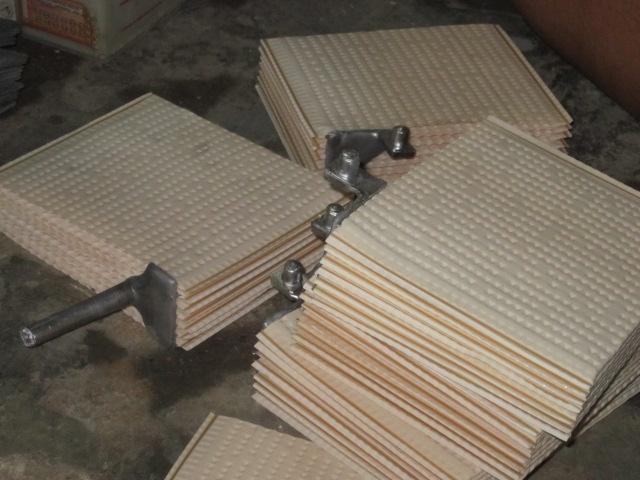 Body Aki
Cell Accu
Cell Connector
Cell Separator
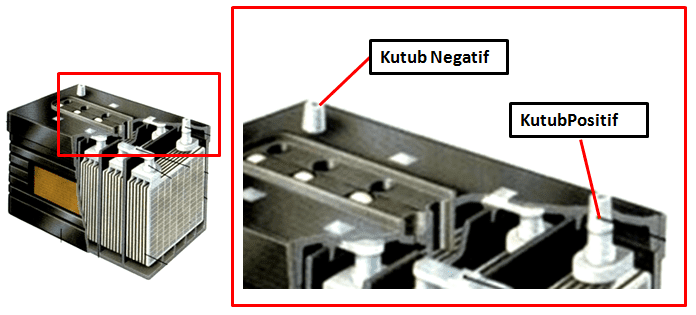 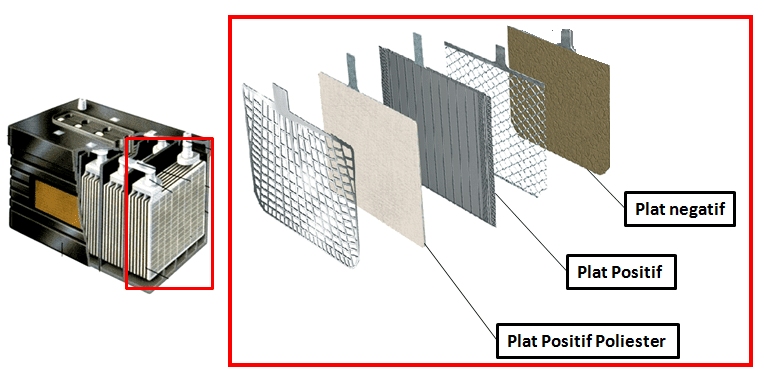 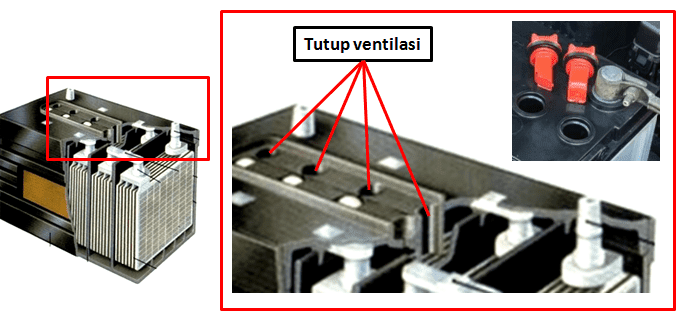 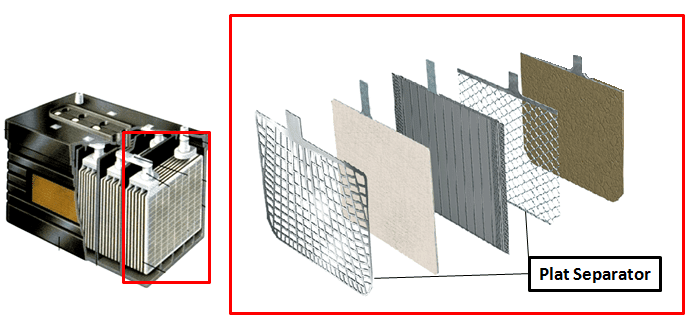 Tutup Ventilasi
Plat Accu
Kutub Battery
Plat Separator
Tenaga kerja langsung
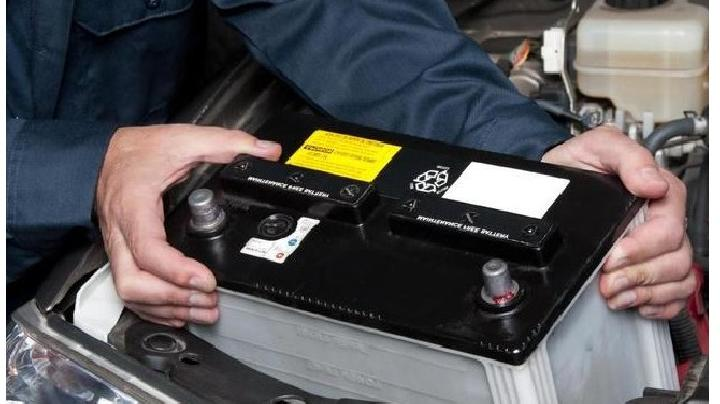 Buruh Bagian Produksi
Tenaga Kerja Tidak Langsung
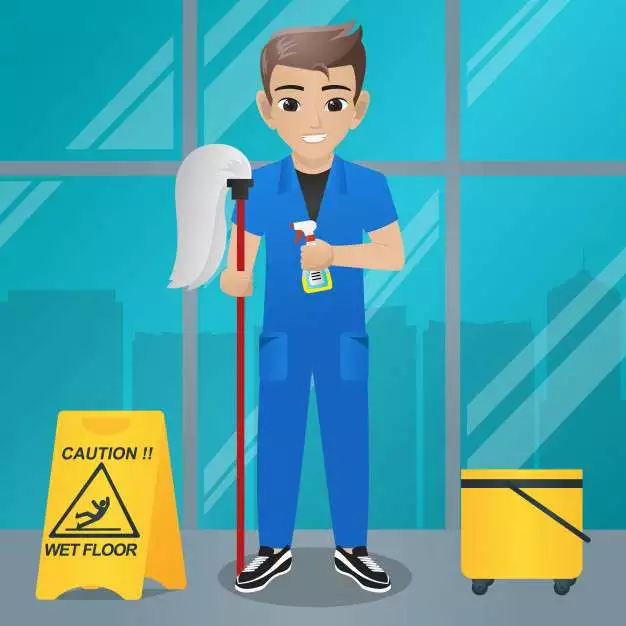 Overhead
Overhead Lainnya
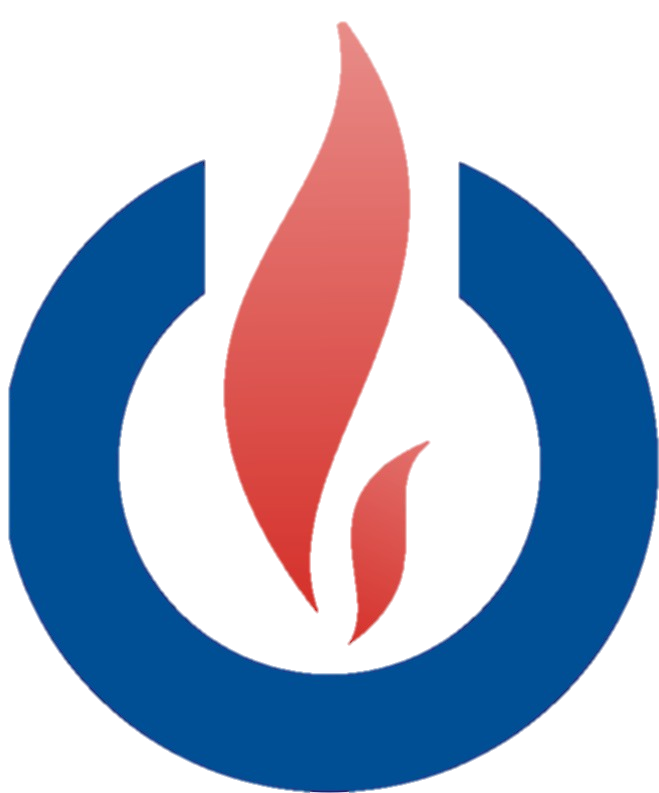 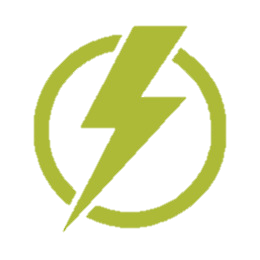 Bahan baku penolong
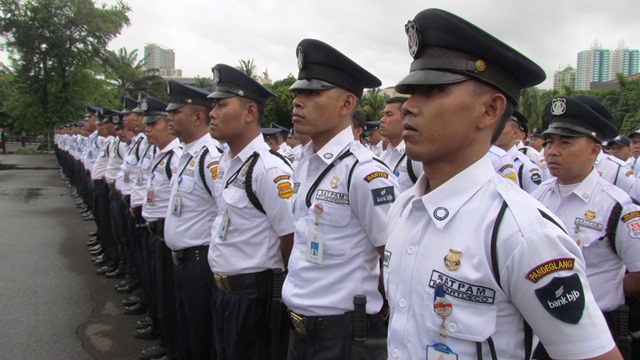 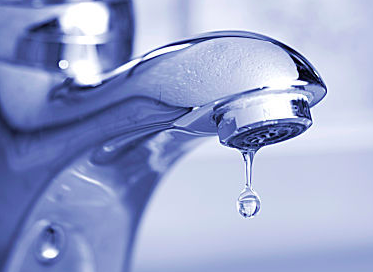 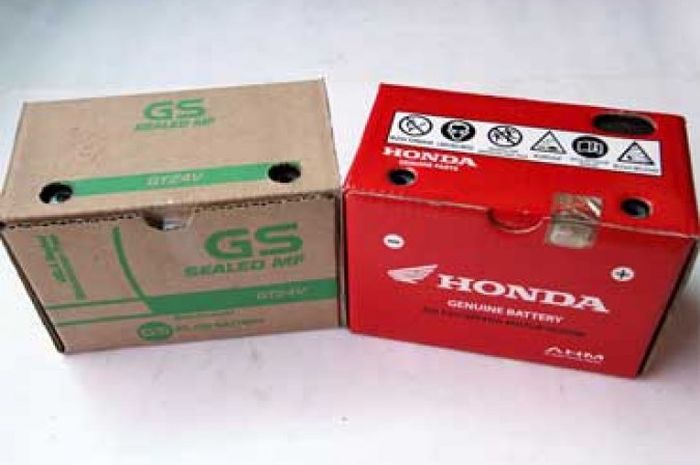 Kardus packing
Office Boy
Satpam
Air, Listrik, Gas
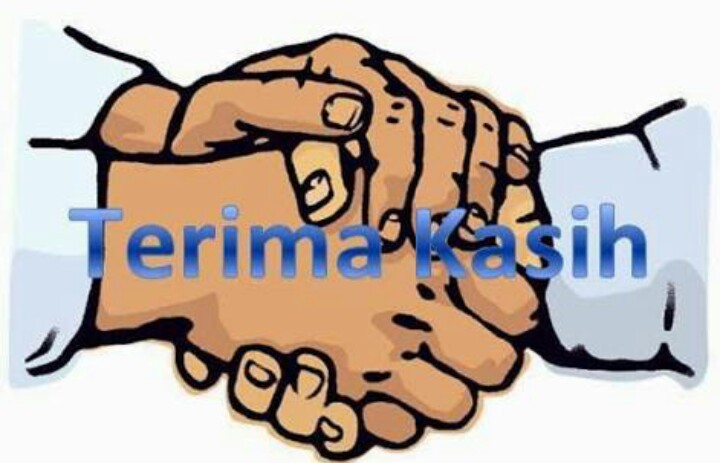